Повышение эффективности взаимодействия с  финансовыми организациями и институтами развития
Алексей Порошин
Член Генерального совета «Деловой России»,
Генеральный директор АНО «ЦФКП»

Москва, 08 февраля 2018 года
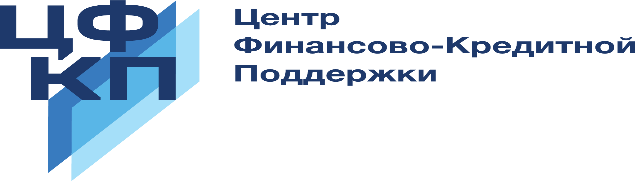 Обеспечение участия в закупках на примере ГК АВТОДОР
Проблема 1 - Необходимость предоставления денежного покрытия/банковской гарантии для участия
в конкурсе на право заключения контракта (тендерный кредит/займ).
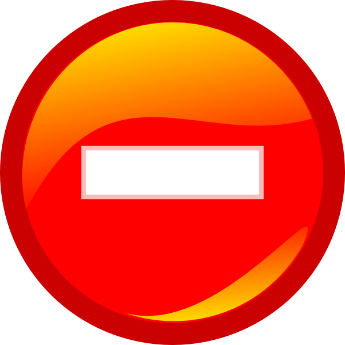 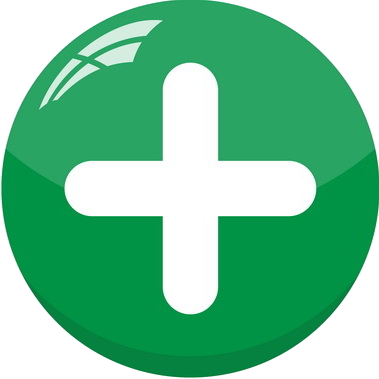 Отсечение  недобросовестных  игроков
Уменьшение количества игроков в связи с удорожанием продукта
Повышение количества отказов в предоставлении продукта 
Дорогой механизм «отложенного платежа» - 1% от суммы
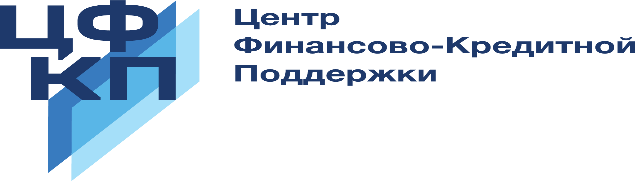 2
Гарантия исполнения и авансирования по контракту на примере ГК  АВТОДОР
Проблема 2 - Необходимость предоставления гарантии в целях надлежащего исполнения контракта.
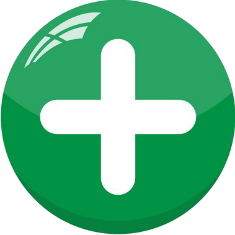 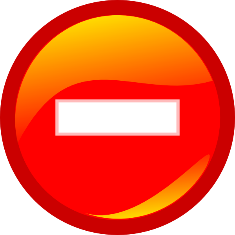 Уменьшение количества игроков в связи с удорожанием продукта
Установление заказчиком дополнительных требований к банкам-гарантам приводит к  ситуации, когда для ряда компаний, которые обслуживаются не в крупных банках,  получение гарантии является, фактически, невозможным
Отсечение  недобросовестных  игроков
Проблемы получения гарантии в крупных банках-партнерах  ГК АВТОДОР:
Длительный срок рассмотрения
«Неподъёмность» пакета запрашиваемых документов
Отсутствие в штате субъекта МСП финансистов, умеющих работать с банками -  существенное увеличение сроков - немотивированный отказ со стороны банка в  предоставлении гарантии
Необходимость твердых залогов – гарантийные депозиты, залог недвижимости и пр.
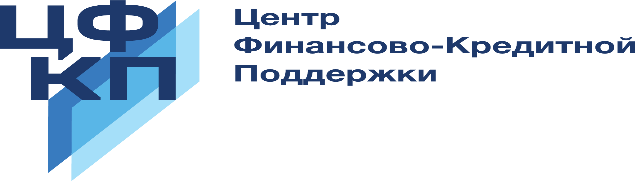 3
Гарантия исполнения и авансирования по
контракту на примере ГК АВТОДОР
Проблема 2
Требования к банкам гарантам:
Гарант должен иметь рейтинг международных рейтинговых  агентств  «Стэндард  энд  Пурс»  (Standard  &  Poor’s),    и/или
«Мудис  Инвестор  Сервис»  (Moody’s  Investor  Service)  и/или
«Фитч Рейтингз» (Fitch Ratings) не более чем на 4 (четыре)  ступени ниже суверенного рейтинга Российской Федерации,  присвоенного соответствующим рейтинговым агентством.

Таким требованиям отвечает не более 30 банков!
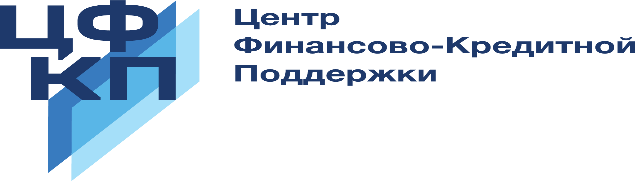 4
Решение
Финансовая доступность субъектов МСП на примере ГК АВТОДОР
Развитие доступных финансовых продуктов с помощью финансовых  институтов, узконаправленных на сектор 44, 223 и 185-ФЗ, где любой  финансовый продукт возможно получить в течение 2-3 дней без залогов  и обременений
Механизм получения тендерных займов суммой до 40 млн  реализовывать через МФО, ориентированные на этот сегмент. Свыше 40  млн - через банки партнеры, где процесс занимает больше времени  (однако, все-равно укладывается в нужные сроки)
Возможность получения нескольких продуктов в режиме «одного окна»,  экономя время и трудозатраты – создание продуктового маркет-плэйс на  торговой площадке
Определение в «едином окне» по каждому поставщику кредитного  лимита, который позволяет ему точно знать, какой у него максимальный  предел на рынке по получению гарантии на исполнение контракта
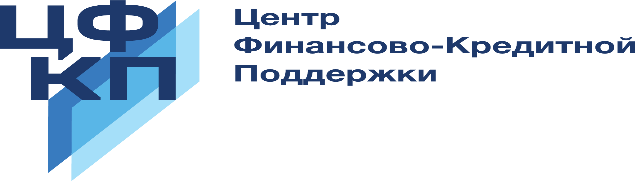 5
Повсеместный уход в «цифру»:
это уже происходит
Постепенное распространение он-лайн платформ не только отвечает потребностям массового потребителя, но  и позволяет средним по размеру банкам достигать результатов, сопоставимых с результатами лидеров  индустрии.
Топ-10 банков по количеству выданных банковских гарантий, Реестр БГ, 44-ФЗ за декабрь 2017 года
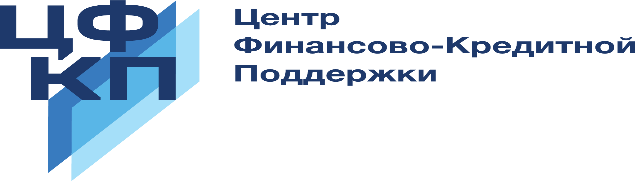 Скоринг vs посещение банка -  возможность качественного закрытия  сделки в рекордные сроки
Современные он-лайн платформы позволяют использовать технологии экспресс-скоринга кредитного качества  заемщика, что радикально сокращает сроки принятия банками решений и заключения сделок – при сохранении  качества кредитного анализа на приемлемом уровне.
Актуальный срок принятия решения и закрытия сделки в он-лайн – 1-2 рабочих дня.
Это срок становится нормой для большинства участников рынка.
Скоринг – получение  рейтинга  благонадежности и  финансовой устойчивости  заемщика
Идентификация юридического
лица:
Анализ безусловных и  условных стоп-факторов
Формирование пакета  документов для принятия  решения по сделке  банком
Рассмотрение заявки,  принятие решения по  сделке, закрытие сделки
Не более 1-2 дней
Финансирование контрактов на примере ГК АВТОДОР
Проблема 3 - Отсутствие оборотного
капитала  для исполнения контрактов.
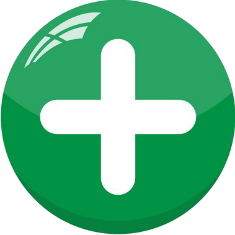 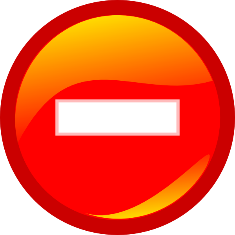 Если  контракт  предоставляется	без  авансового   платежа	-
необходимо привлечение банковского финансирования
Банки не готовы принимать на себя риски по  финансированию заемщиков без предоставления залогов,  которых у компании может не быть (как правило, в качестве  залогов рассматривается недвижимость)
Отсечение  недобросовестных  игроков
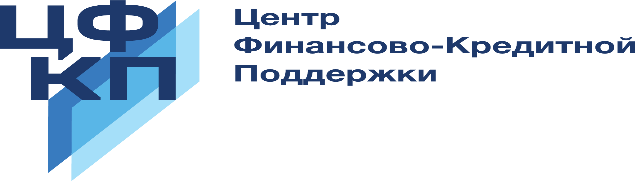 8
Финансирование контрактов на примере ГК АВТОДОР
Госфакторинг	-	одно	из	важнейших	направлений
предпринимательства Российской Федерации.
поддержки
субъектов
малого
и	среднего
Факторинговое  выполняющих
финансирование		поставщиков,  государственный	заказ,	играет
важную роль в экономическом развитии:
Упрощение доступа к финансовым ресурсам  компаний, выполняющих государственный  заказ
Повышение эффективности государственной
закупочной
повышения
деятельности	(за	счет
финансовой	устойчивости
поставщиков по государственным заказам)

Государственные закупки в нынешних экономических условиях стали важнейшим институтом развития  и инструментом поддержки экономики, в том числе малого и среднего бизнеса
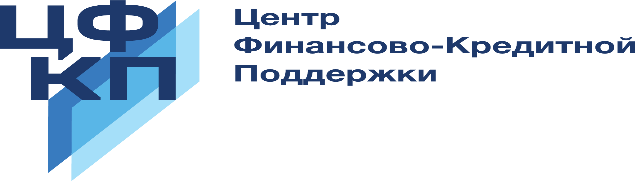 9
Госфакторинг – это

простой
удобный
быстрый
недорогой
способ привлечения финансирования  для субъектов МСП при работе с  госзаказом (44-ФЗ, 223-ФЗ)
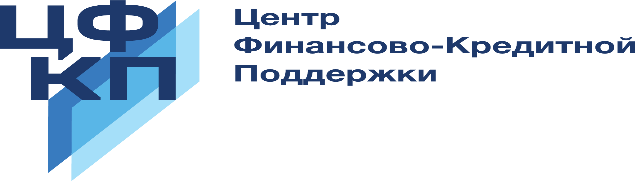 10
Предложения по развитию факторинга в ГК АВТОДОР
«Разрешение» работать с факторинговыми компаниями
Формирование	единой	и	доступной	для	всех	методологии	оценки	факторинговых  компаний
Создание «единого окна», в т.ч. через ЭТП. Выработка единых стандартов, по которым  должны работать факторинговые компании: набор документов, единая анкета, единый  набор полей для ИТ ресурса, распространение по электронным площадкам для заведения  заявок
оведение встреч с крупнейшими корпорациями на предмет:
предложение сформировать внутренние директивы по взаимодействию с  факторами и подрядчиками в части факторинга
запуск мероприятий по развитию best-practice, доклады об успешных кейсах со
стороны Факторов и Дебиторов
разработка и внедрение KPI за успешное внедрение факторинга в ГосКорпорациях и
дочерних структурах
5. Разработка и, при необходимости, внесение в законодательство типовой формы договора  факторинга
3.



4. Пр
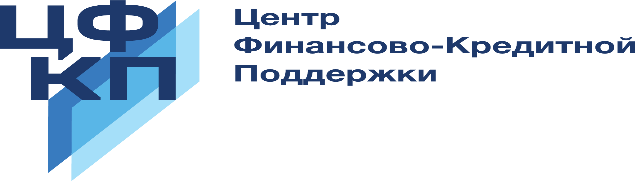 Предложения по развитию факторинга в ГК АВТОДОР
Со стороны АО «Корпорация МСП» – разработка автоматизированного продукта  по предоставлению обеспечения (поручительства/гарантий) по факторинговым  сделкам для МСП
Создание единого информационного ресурса, по аналогии с ЕИС, но дополненного:
аналитикой
возможностью получить сделку (как для подрядчика, так и для фактора)
единой методологической базой.
едиными стандартами и верификацией факторов, дебиторов, исполнителей.
Создание единой системы, к которой могут подключаться вышеперечисленные  лица. При подключении и потом при мониторинге компании проходят процедуру  листинга (раскрывают информацию по стандартам и берут на себя обязательства).  Оформляется все в виде договора присоединения и подписывается с помощью  ЭЦП. Далее организуется биржа (marketplace), куда выкладываются как продукты  факторов (ставки, условия), так и заявки на финансирование. Общение и  подписание происходит электронно.
Возможность запрета вторичной продажи долга.
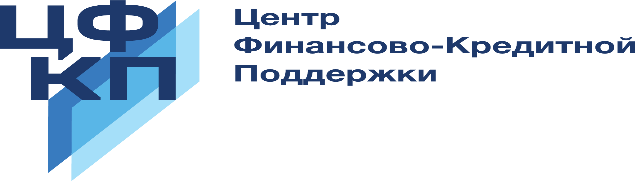 Решение
Финансирование контрактов на примере ГК АВТОДОР
Активное	продвижение	продуктов	с	государственной	поддержкой
(Корпорация МСП, МСП-Банк, НГС)
Продукты	для	МСП	должны	быть	быстрыми	в	предоставлении  (онлайн  сервис  на  электронной  площадке,  электронные  сервисы   –
«магазины» и пр.) и понятными («если я плачу, то могу выбирать  каким банком пользоваться и на каких условиях»)
Создание	онлайн	marketplace	на	площадке
https://etp-avtodor.ru/
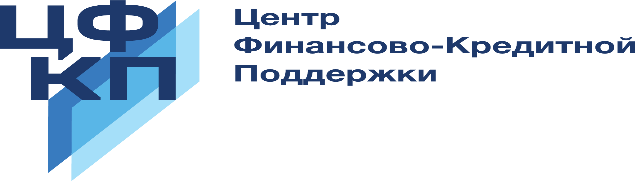 13
Биржа финансовых решений для субъектов МСП на ЭТП ГК АВТОДОР
ГАРАНТИЙНЫЙ
БИЗНЕС
ОБЛАКО ДЛЯ
БАНКОВ
MARKETPLACE
БАНКИ-ПАРТНЕРЫ
Расширение  каналов продаж
Генерация потока  клиентов
Стабилизация  портфеля и его  динамики
Маркетинг
Методология
Процессы
Модель кросс-  продаж
Отчетность
Опыт создания и
использования
Технология
API
Кабинет клиента
Кабинет банка
Источники данных
Скоринг
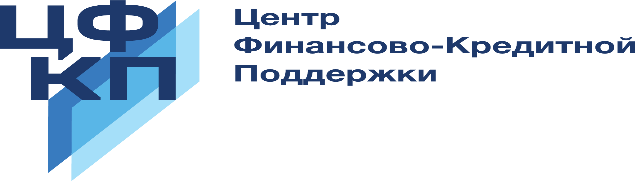 14
Что влияет на резервы банка
MARKETPLACE
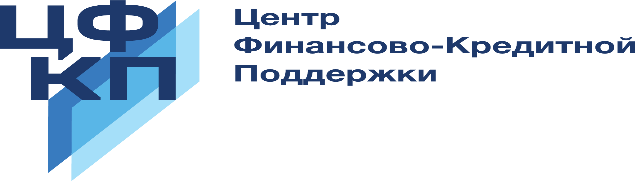 15
Что хочет видеть банк?
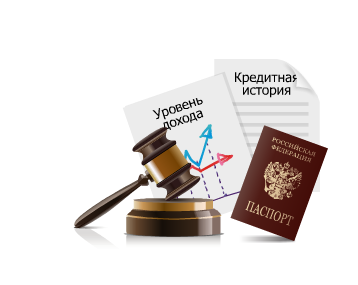 Четко сформулированную потребность в финансировании, подкрепленную расчетом (Бизнес-План/ТЭО) с обоснованием суммы и сроков возврата
Собственное участие не менее 30%
Действующий бизнес, который будет платить проценты на инвестиционной стадии и вернет кредит, если проект не реализуется.
Залоги с оформленными без изъянов документами
Полную прозрачность клиента
Отсутствие проблем с другими кредитными организациями, как у компании, так и у собственника
Возможность контроля за реализацией проекта на каждом этапе
Лояльность конечных собственников (поручительство)
MARKETPLACE
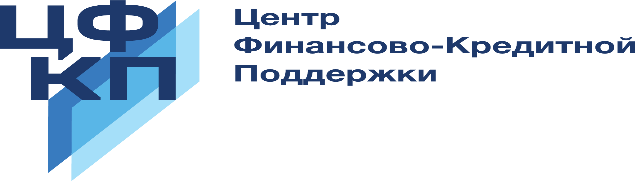 16
Как выбрать банк и что делать дальше?
Сделайте расчет проекта до обращения в Банк и начала реализации. 
Определите свои потребности в финансировании: сумма, ставка, срок, имеющиеся активы для передачи в залог, готовность выступать поручителем.
Обозначьте для себя круг банков в Вашем регионе, составьте «длинный список»
Соберите информацию, определите устраивающие Вас условия.
Отправьте запрос в банки по «длинному списку»
Соберите ответы, определите для себя «короткий список» банков (2-5).
Собирайте документы и отвечайте на вопросы банков.
Получите решения и выберите наиболее удобное для Вас
Помните, если не хватает сил или знаний, есть Консультанты!
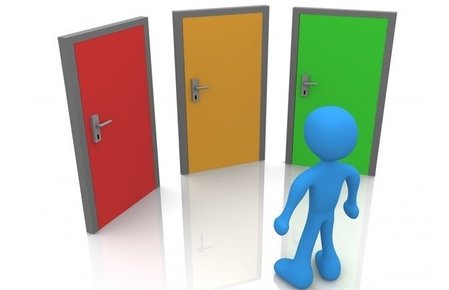 MARKETPLACE
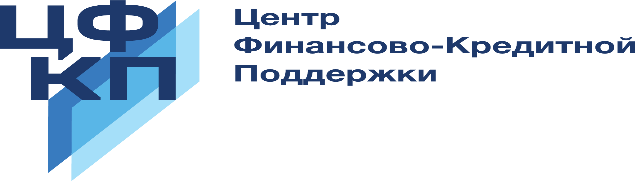 17
Как банк смотрит клиента?
Проверяется юридическая составляющая: документы на компанию, документы на залог, документы на приобретаемые активы, на сделку.
Залоги оценивают с позиции возможности продать, делают дисконт на судебные издержки, потери во времени и качество оформления
Проверяют подноготную клиента, наличие нерешенных проблем в судах, с налоговой, с другими кредитными организациями у компании и у собственников
Проверяют экономику: наличие неликвидных запасов, реальность и наличие отраженных на балансе активов, реальность дебиторки. Все выявленное «вычитается» из собственного капитала.
Проверяют сделку: контрагентов, реальность экономики, потребность в финансировании.
Выезжает на место и смотрит бизнес клиента
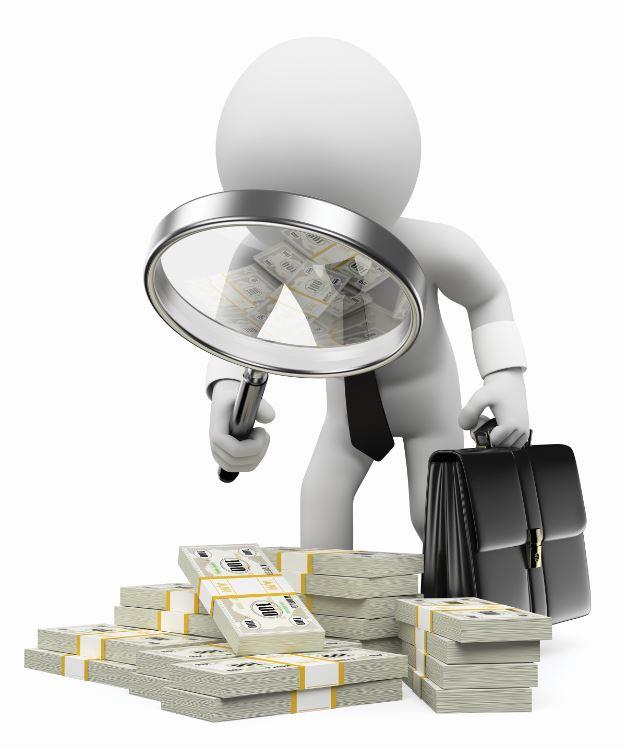 MARKETPLACE
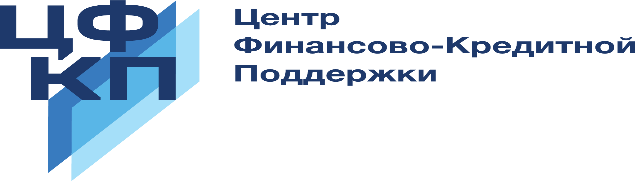 18
Как банк смотрит клиента?
- Отсутствие выручки равной «0» в отчетности, в любом из анализируемых периодов
- Отсутствие отрицательных чистых активов
- Отсутствие отрицательной динамики финансовых показателей деятельности, которая повлекла снижение чистых активов более чем на 25% от максимального значения
- Собственный капитал имеет положительное значение, на все анализируемые периоды
- Нераспределённая прибыль имеет положительное значение, на все анализируемые периоды
- Динамика выручки за 2017г., относительно выручки за 2016 г. Снижение не более 30%
- Динамика выручки за 3, 6, 9месяцев 2017 г., относительно выручки за аналогичный период 2016 г. Снижение не более 40%

ВАЖНА ПРАВИЛЬНАЯ ФИНАНСОВАЯ ОТЧЕТНОСТЬ!!!
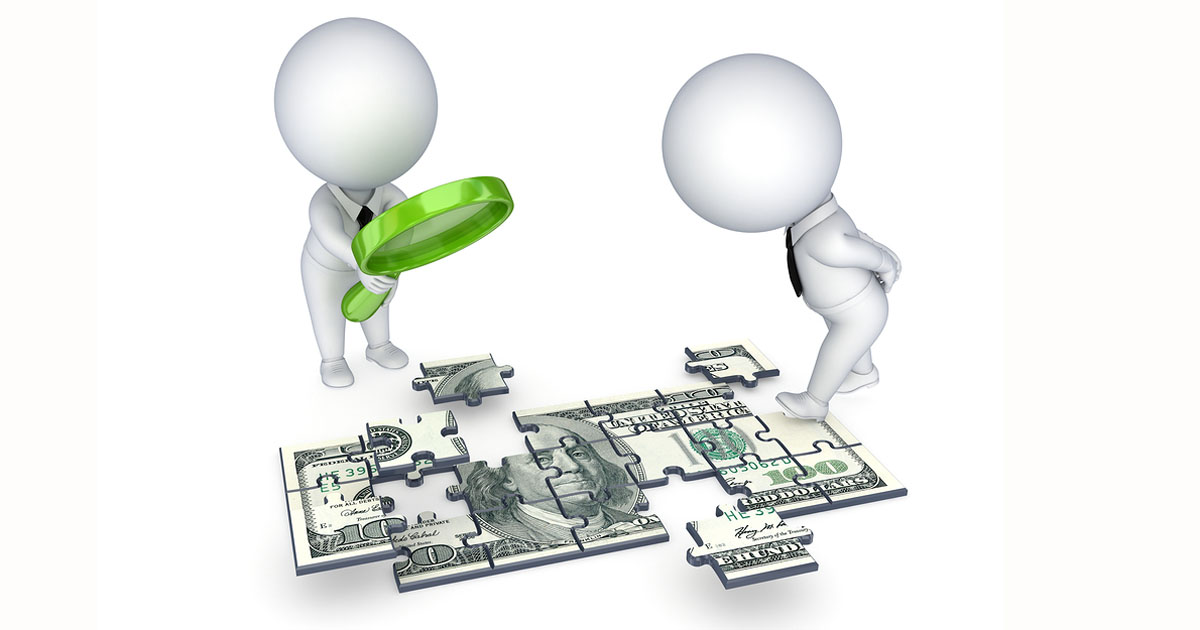 MARKETPLACE
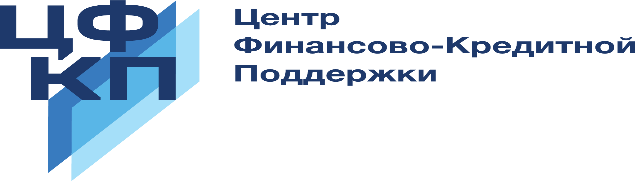 19
Пример «хорошего» баланса
Положительный момент: рост Нераспределённой прибыли (1370) – свидетельствует о наличии прибыли на протяжении нескольких отчётных периодов
Наличие ОС говорит о том, что у предприятия есть материально-технические средства для исполнения контракта
Положительное значение Собственного капитала (1300)
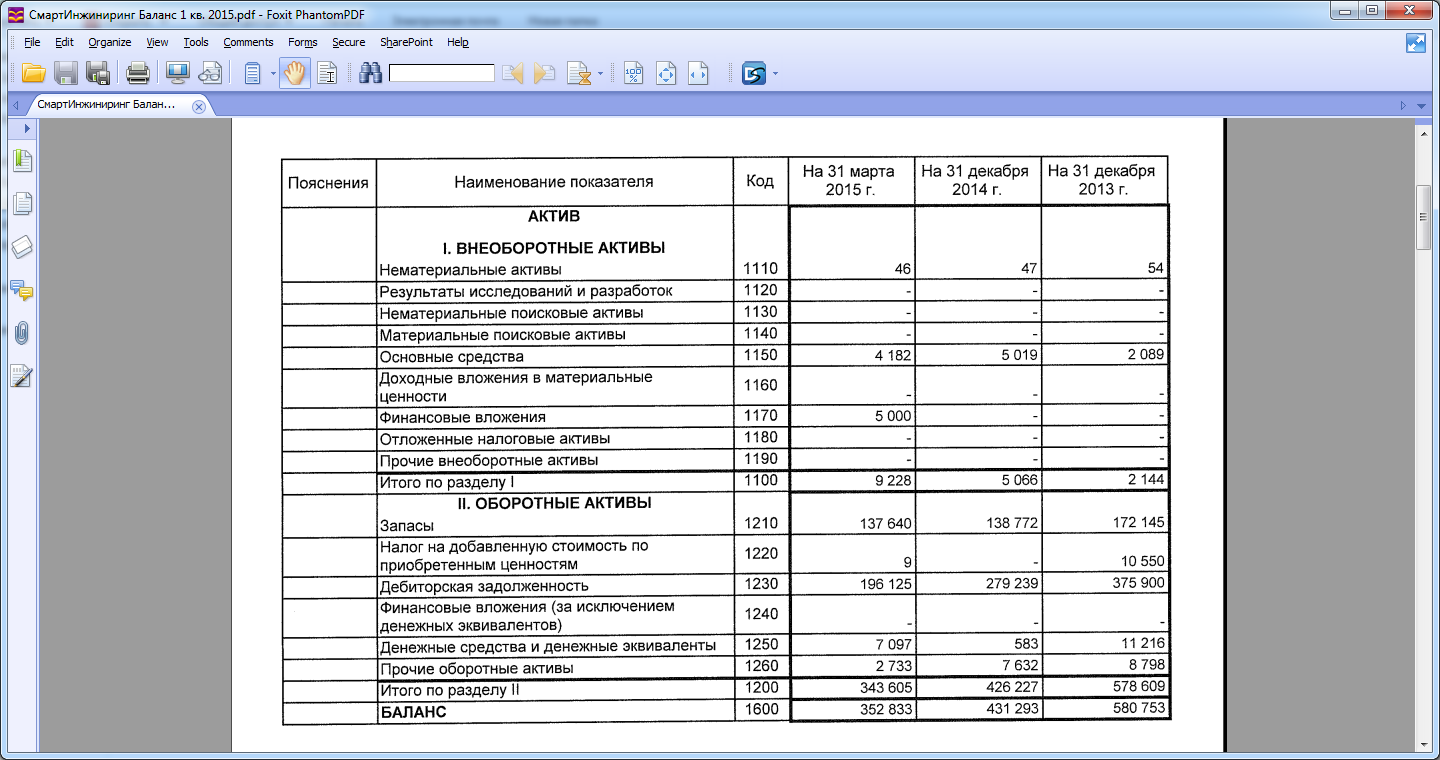 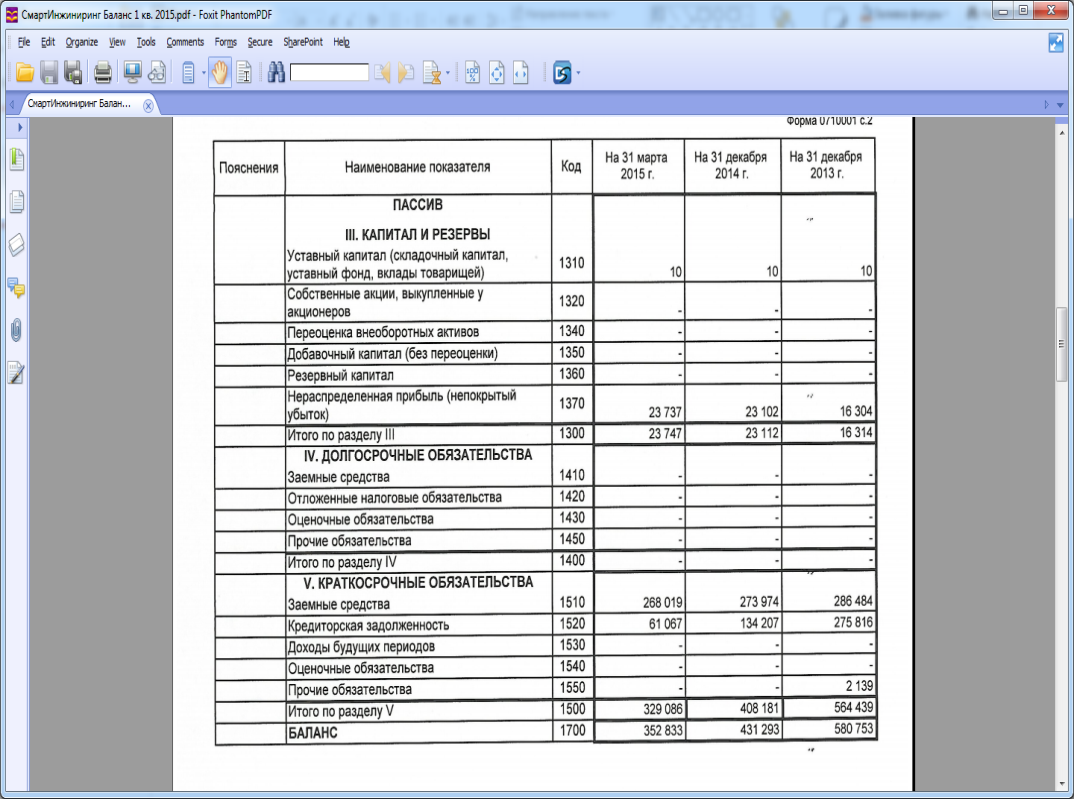 Наличие Запасов говорит о том, что у предприятия есть ТМЦ для исполнения контракта
MARKETPLACE
Наличие ДтЗ  позволяет судить о наличии у предприятия оборотых средств для исполнения контракта
Положительный момент: Снижение ДтЗ и КтЗ – с компанией рассчитываются Заказчики, а она исполняет обязательства перед Поставщиками
Положительный момент: Текущие активы (1200) выше Текущих обязательств (1500)
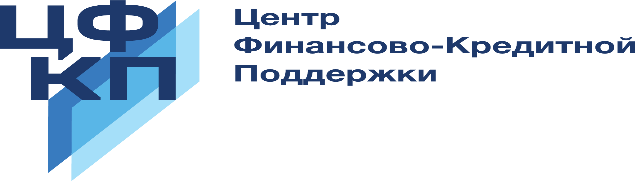 20
Как «добежать» до кредита?
Запаситесь терпением
Не кладите яйца в один банк одну корзину
Узнайте как можно больше о мерах государственной поддержки. Они с каждым годом становятся шире и доступнее.
Старайтесь не переборщить с «оптимизацией» налогов, это рассматривается банком как риск, да и отчетность выглядит непривлекательно.
Правильно формируйте отчетность, не забывайте учитывать на балансе Вашу интеллектуальную собственность, она увеличит Ваш капитал и сделает компанию более финансово привлекательной
Если у Вас не хватает времени или знаний, не бойтесь обращаться к консультантам. Они сэкономят Ваше время и, в конечном итоге, деньги!
Не отставайте от времени, получите электронную подпись, вы сможете общаться с банками и подавать документы не выходя из офиса.
Воспользуйтесь возможностью сообществ предпринимателей, они для этого и существуют!
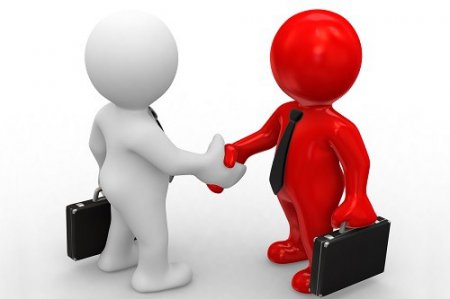 MARKETPLACE
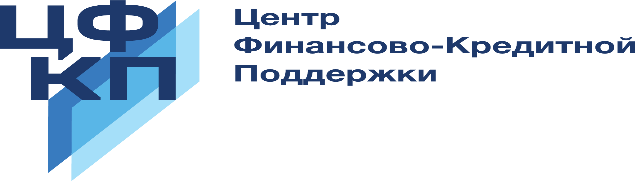 21
Кто мы? Учредители
50/50
Миссия	-	Повышение	доступности	финансовых
инструментов для предпринимателей в РФ: 
Банковские гарантии;
Кредиты;
Гранты, субсидии, займы;
Государственные контракты
АНО «ЦФКП»
Соглашения о взаимодействии с финансовыми организациями и институтами развития, с федеральной и региональной инфраструктурой поддержки бизнеса(ОЭЗ, РЦИ, ЦКР, ЦПП, Корпорации развития регионов, Агентства по инвестиционному развитию регионов)
Участие во всех мероприятиях, связанных с финансами – что позволяет всегда быть в курсе последних новостей!
Аккредитация в Государственных и коммерческих банках, государственных корпорациях, коммерческих структурах и государственных ведомствах!
 Региональные мероприятия с представлением на уровне первых лиц регионов!
Задача – упростить доступ предпринимателей к кредитным и инвестиционным ресурсам, мерам Государственной поддержки
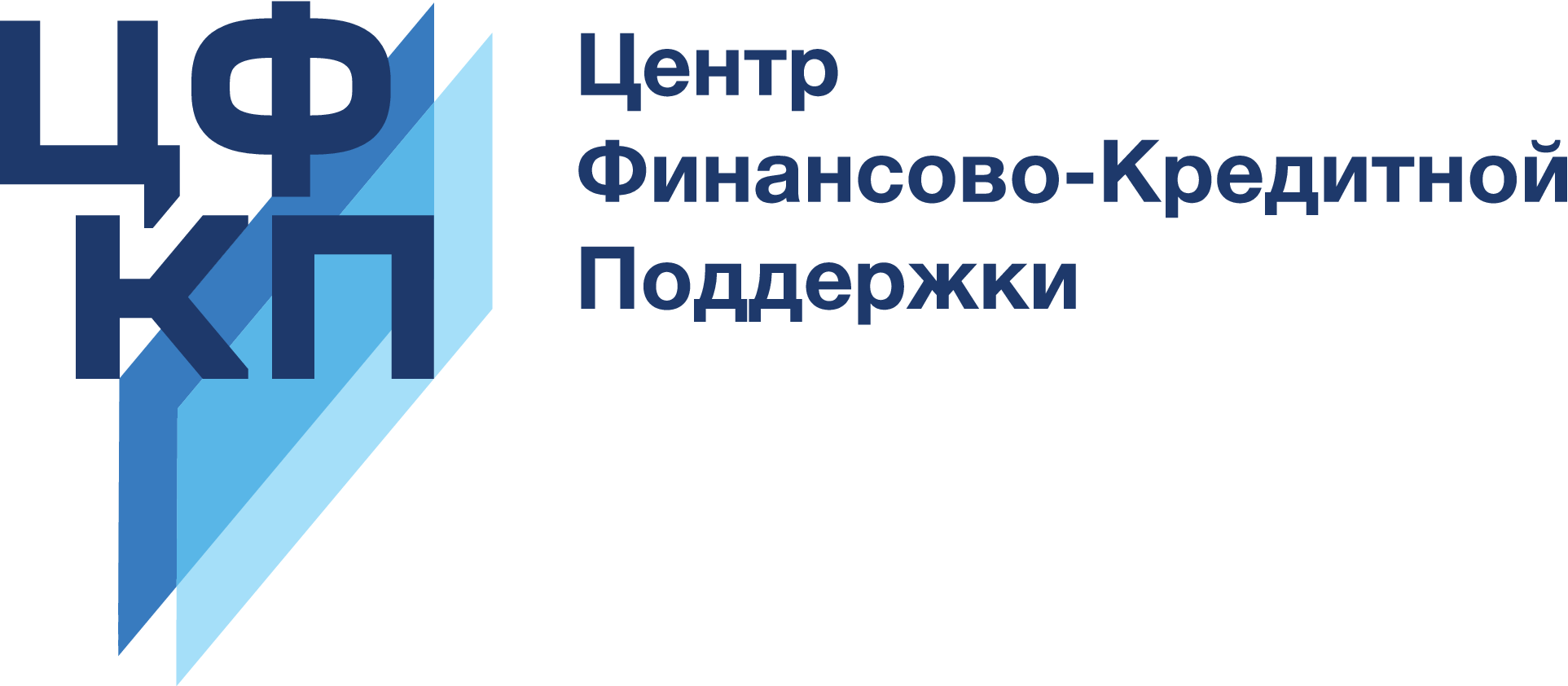 Миссия - Повышение	доступности финансовых
инструментов для малого и среднего бизнеса
MARKETPLACE
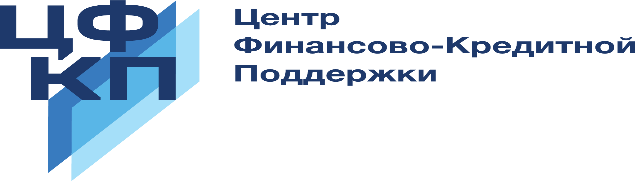 23
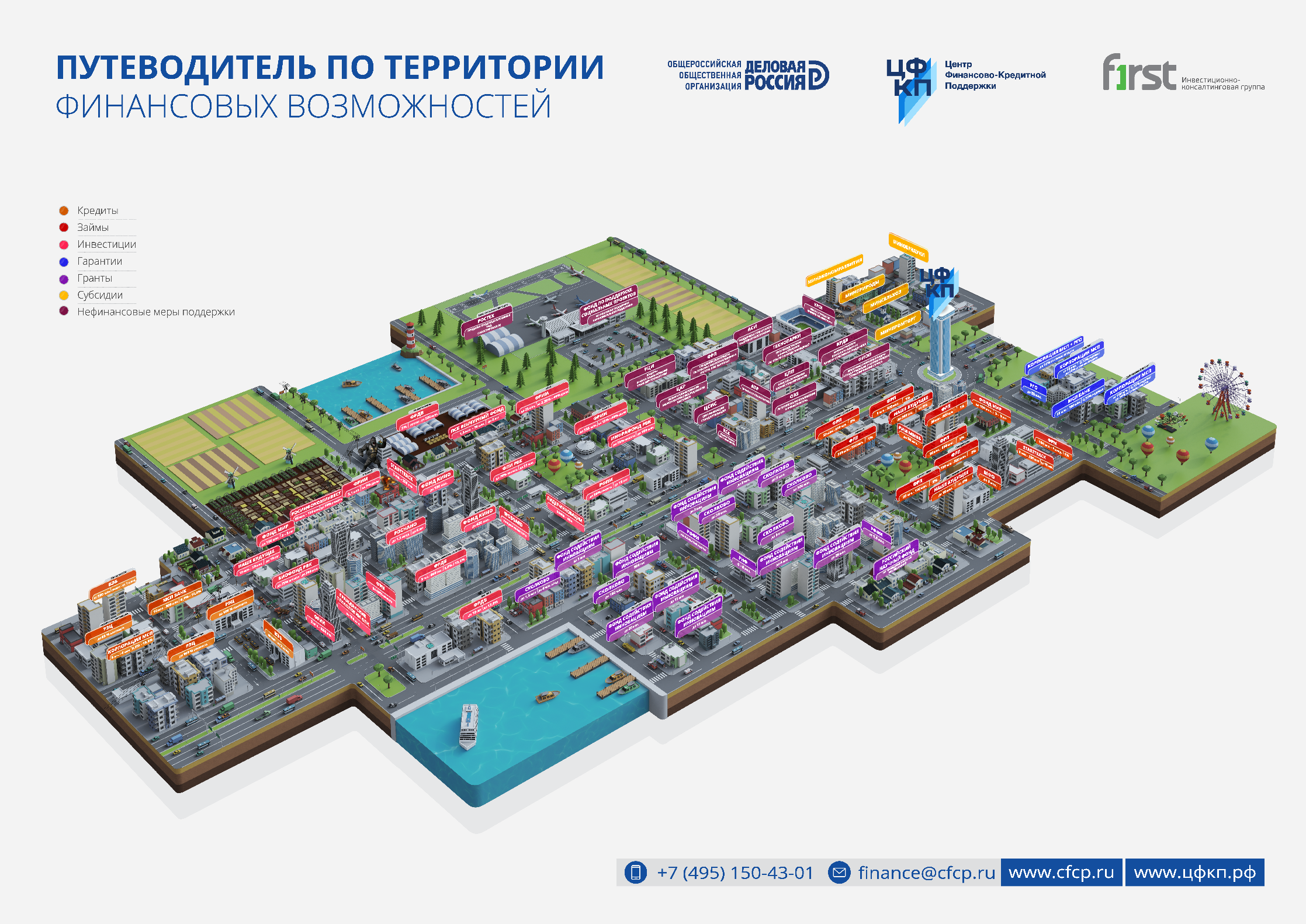 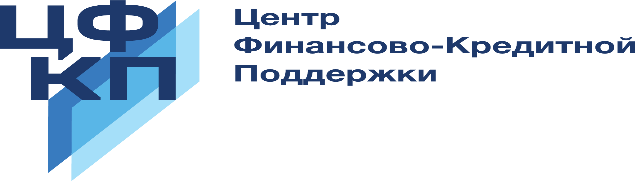 В результате:
Бренд ЦФКП знают во многих регионах – создано облако доверия 
Деловая Россия в регионах позиционируется как четкий и понятный инструмент поддержки МСП
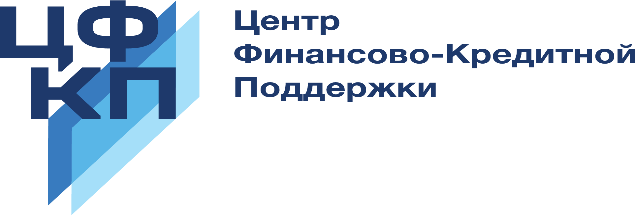 Льготный лизинг. Для кого и для чего?
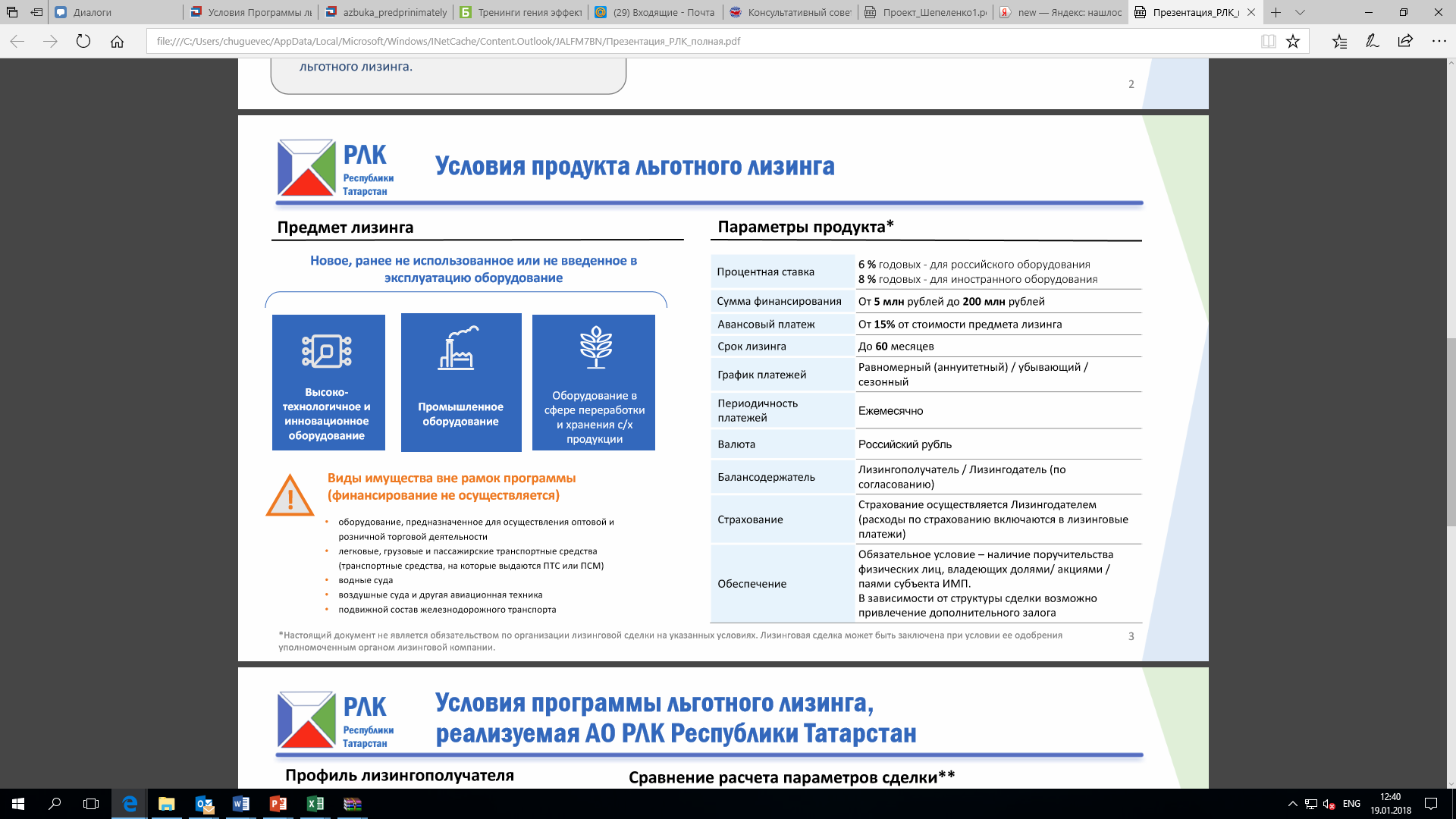 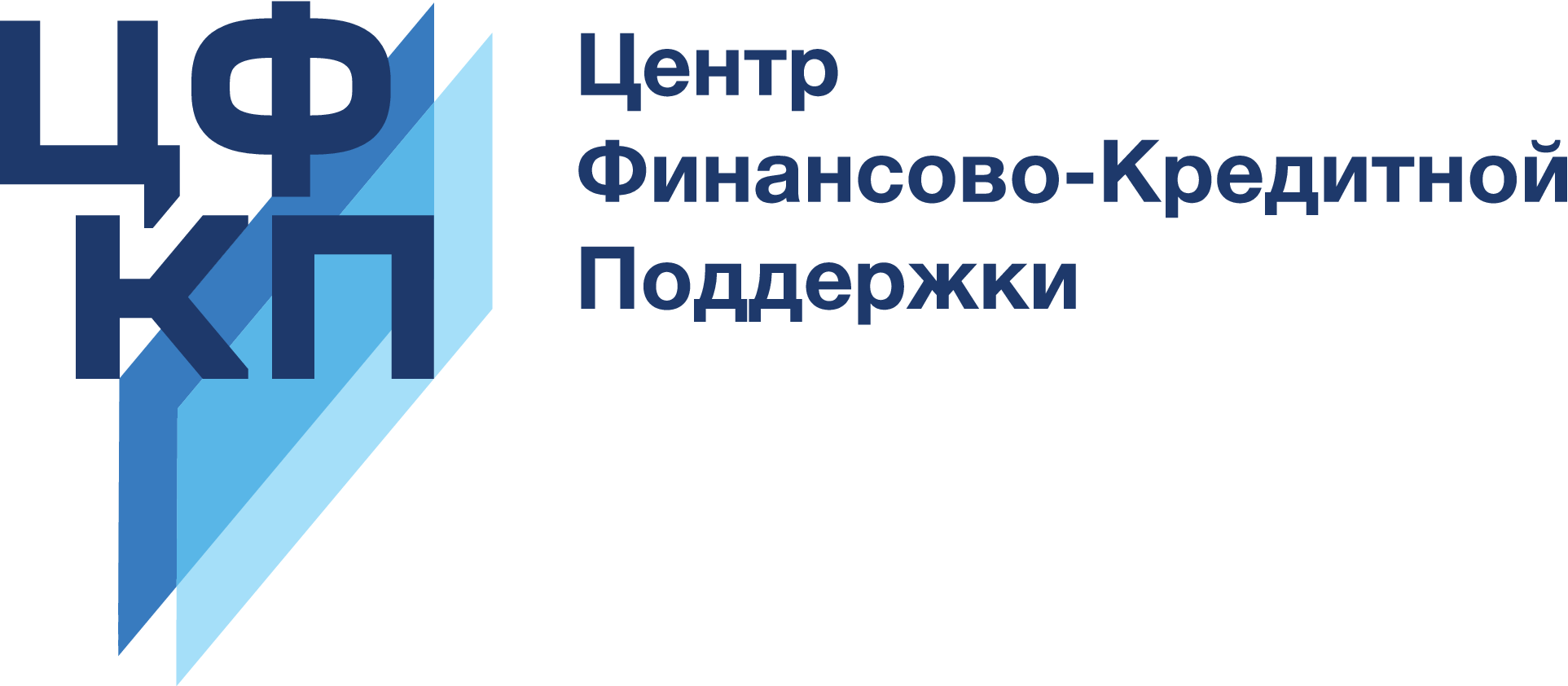 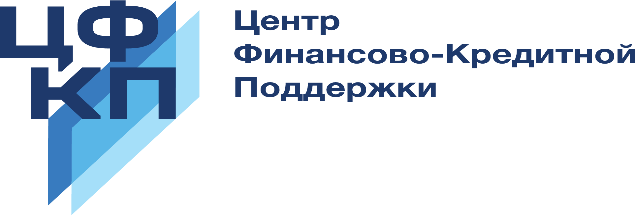 Льготный лизинг. Кому выгодно?
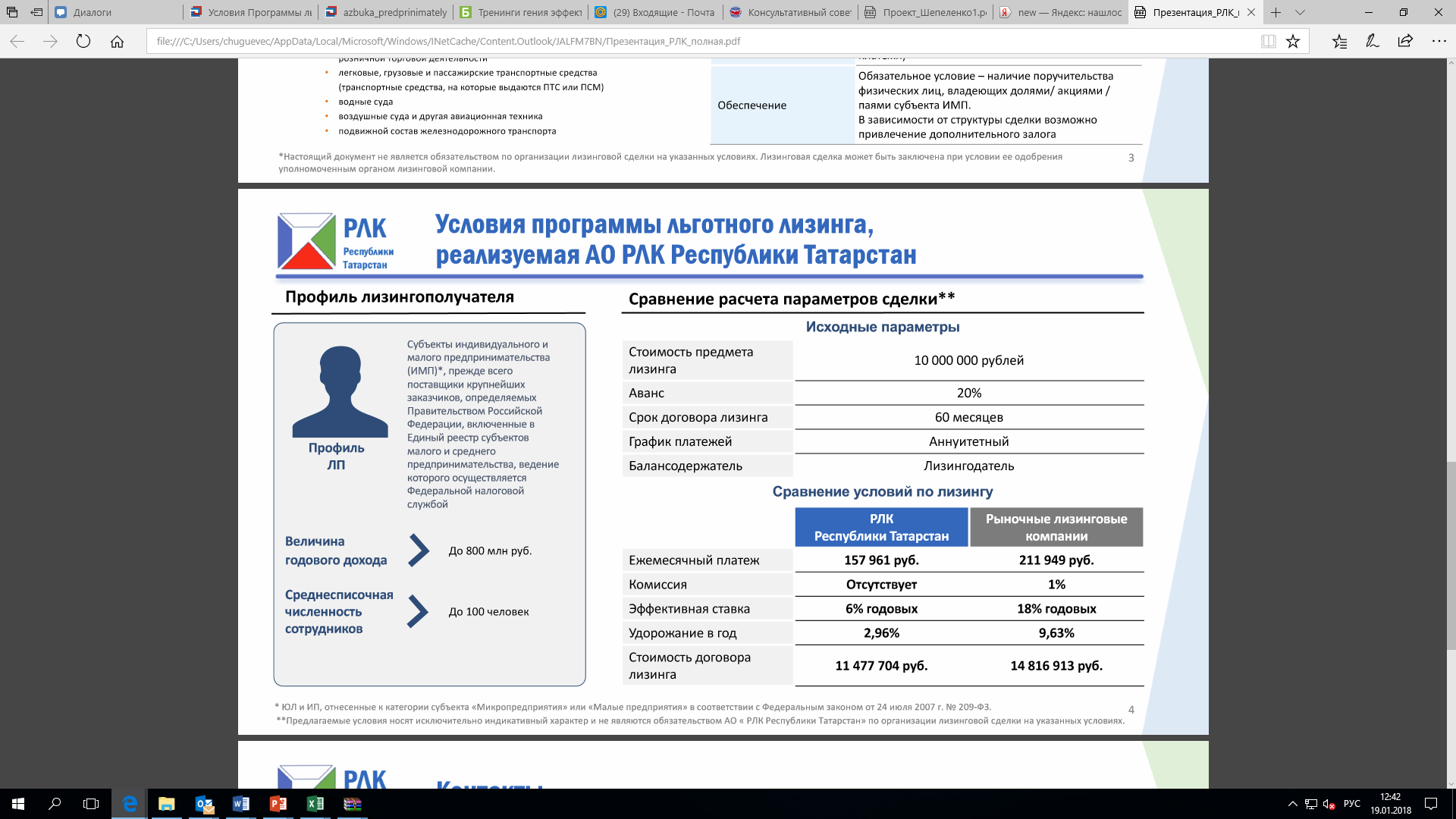 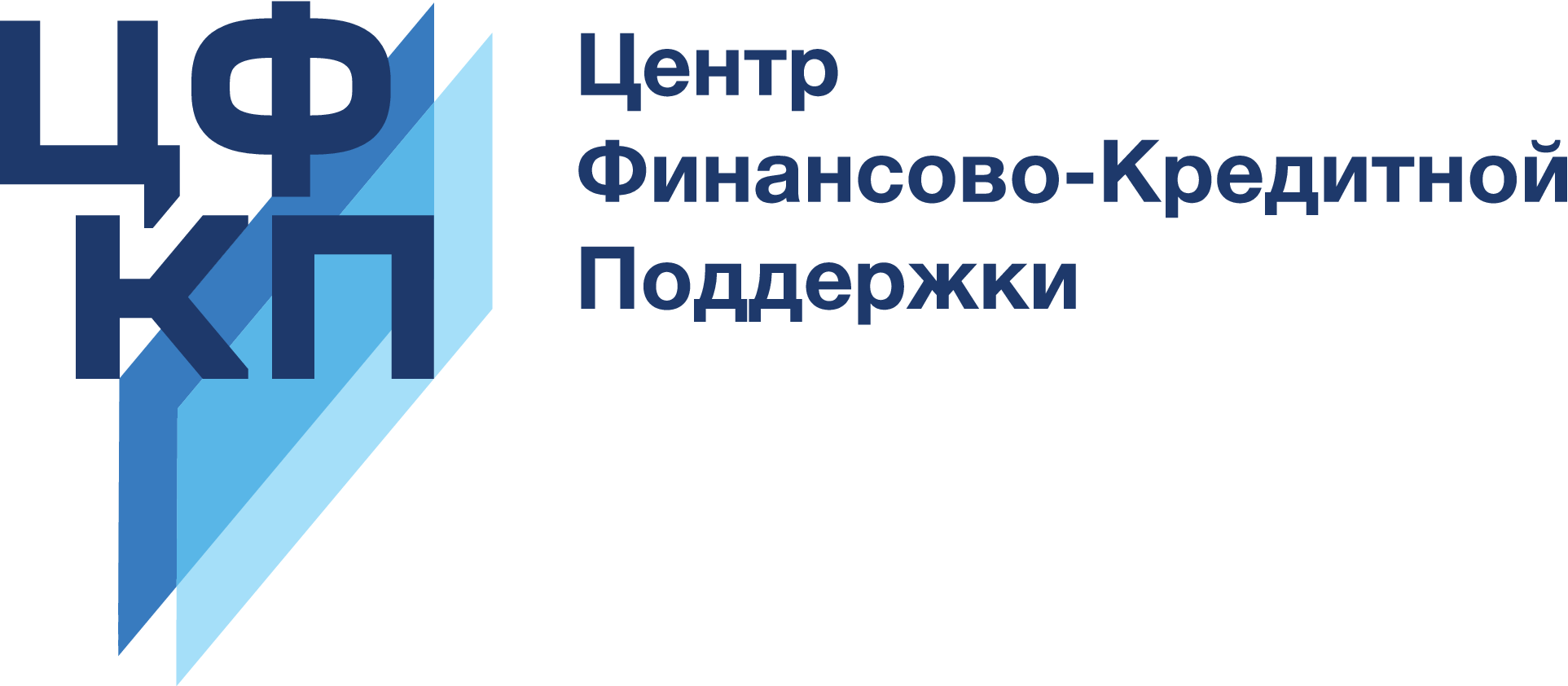 Новые возможности для МСБ 2018
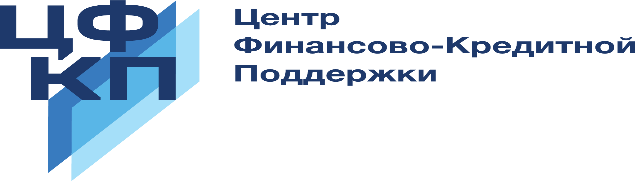 Программа льготного кредитования в рамках ПП №1706 от 30.12.2017г, реализуемая Министерством экономического развития России, при участии АО «Корпорация МСП»
Программа льготного лизинга оборудования для ИМП, реализуемая АО «Корпорация МСП»  через РЛК
Программа стимулирования льготного кредитования                          (Программа 6,5) , реализуемая АО «Корпорация МСП»
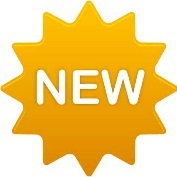 Условия: 
Ставка - 6,5
Сумма для инвестиционных проектов – 3 млн до 1 млрд. рублей
Срок для инвестиционных проектов – 
до 10 лет
Сумма для оборотных кредитов  
От 3 до 100 млн. рублей
Срок для оборотных кредитов
- До 3 лет
Условия: 
Процентная ставка 
6 % годовых - для российского оборудования 
8 % годовых - для иностранного оборудования
Сумма финансирования От 5 млн рублей до 200 млн рублей
Авансовый платеж От 15% от стоимости предмета лизинга
Срок лизинга До 60 месяцев 
График платежей  Равномерный (аннуитетный) / убывающий / сезонный

Периодичность платежей Ежемесячно
УСЛОВИЯ
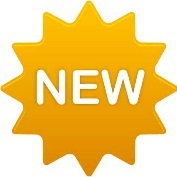 Программа льготного кредитования в рамках ПП №1706 от 30.12.2017г, реализуемая Министерством экономического развития России, при участии АО «Корпорация МСП»
> 20 Банков-партнеров
(список утверждается Комиссией МНЭК России
МИНЭК России
3,1% 3,5%
Заемщик это: 
Субъекты  малого и среднего предпринимательства, включенные в Единый реестр субъектов малого и среднего предпринимательства
6,5%
Объем программы ограничен                                      (40 млрд.рублей)!!!!
Условия: 
Ставка - 6,5%
Сумма для инвестиционных проектов:  3 млн до 1 млрд. рублей
Срок для инвестиционных проектов:   до 10 лет
Сумма для оборотных кредитов:   от 3 до 100 млн. рублей
Срок для оборотных кредитов: - до 3 лет
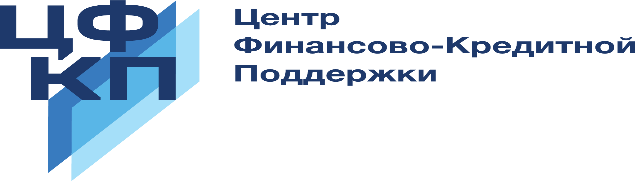 Финансирование в рамках ПП №1706                      от 30.12.2017
Субъект МСП
Заемщик
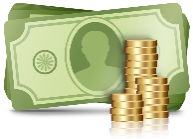 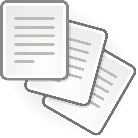 > 20Банки-партнеры
> 20Банки-партнеры
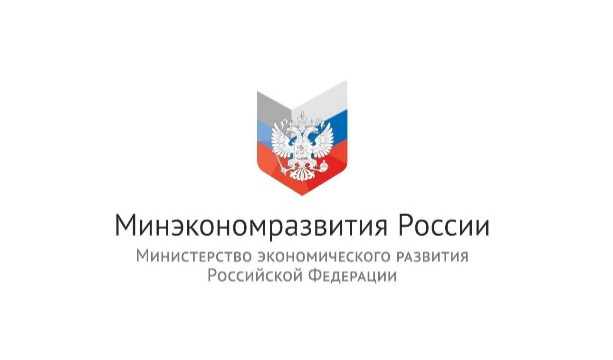 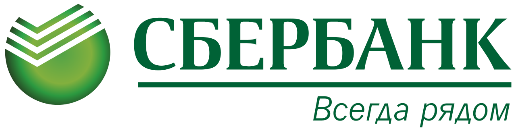 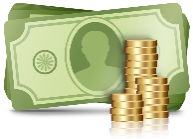 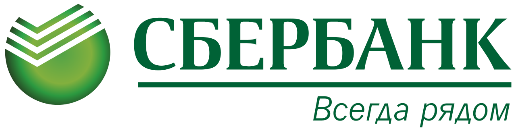 Комиссия
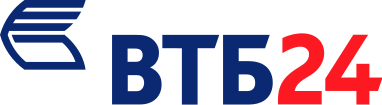 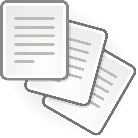 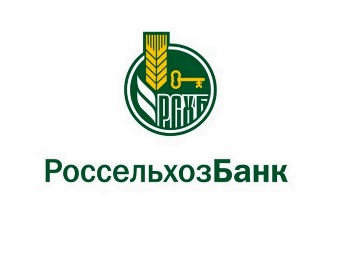 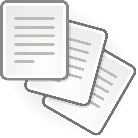 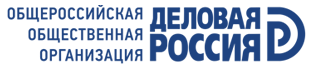 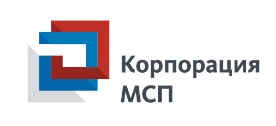 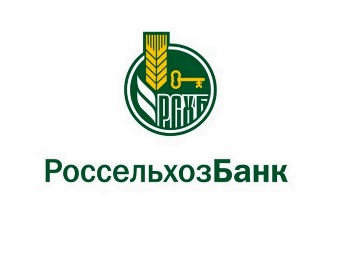 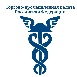 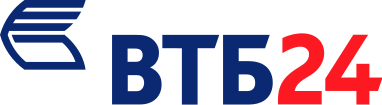 10-20  рабочих дней
1-3  месяца
Оценка реестра заемщиков;
Подтверждение возможности финансирования в рамках           ПП 1706 от 30.12.2017;
Направление в банки партнеры- информации по представленным проектам;
Направление субсидий в банки-партнеры
Направление кредитной заявки в банки-партнеры
Анализ документов заемщика
Анализ  на предмет соответствия параметрам ПП1706
Принятие решения КК
Формирование реестра заемщиков
Одобрение;
Финансирование;
Контроль за целевым использованием
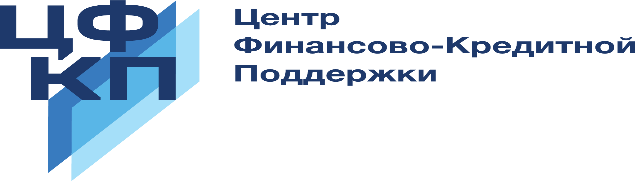 Алексей Порошин
Член Генерального совета,
Руководитель Центра финансово-кредитной поддержки  ДЕЛОВАЯ РОССИЯ
+7(495)150-43-01
finance@cfcp.ru

МЫ НА ВАШЕЙ СТОРОНЕ!